Demonstração de Relevância dos Parâmetros para o Escalonamento de Processos Paralelos
Renata Carvalho
rwm@cin.ufpe.br
Roteiro
MPhyScaS (Revisão)
Gerador de simuladores multi-físicos;
Cada simulação é a iteração de mais de um fenômeno;
Toda simulação é custosa em relação ao tempo;
Determinar uma abordagem para paralelização dos processos.
Identificação dos Processos Paralelos (Revisão)
Processos que não podem ser paralelizados:
Processos que dependem de dados calculados por outro(s);
Processos que só podem ser executados após outro(s);
Modelo CPN e CPNTools
Obtém-se um grafo de dependências;
Processos que não aparecem ou não são ligados entre si podem ser paralelizados.
Escalonamento dos Processos(Revisão)
Utilizamos a técnica de Algoritmos Genéticos para obter escalas de execução perto das ótimas;
Definimos:
Indivíduo (solução), reprodução, mutação, seleção;
Apresentamos os resultados obtidos para a função de aptidão (fitness function):
Processo(Revisão)
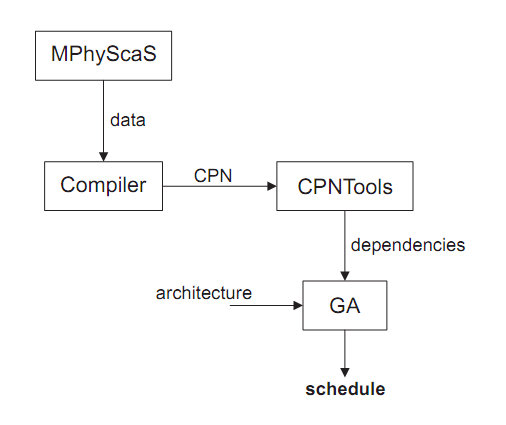 Problema
Não sabíamos quanto os valores dos parâmetros influenciariam no resultado;
Realizamos um experimento fatorial;
Verificar a relev6ancia de cada parâmetro.
Experimento Fatorial
Realização dos experimentos utilizando, na função de aptidão:
Makespan;
Waiting time;
Communication cost;
Makespan e waiting time;
Makespan e communication cost;
Waiting time e communication cost;
Makespan, waiting time e communication cost.
Experimento Fatorial
Experimento Fatorial
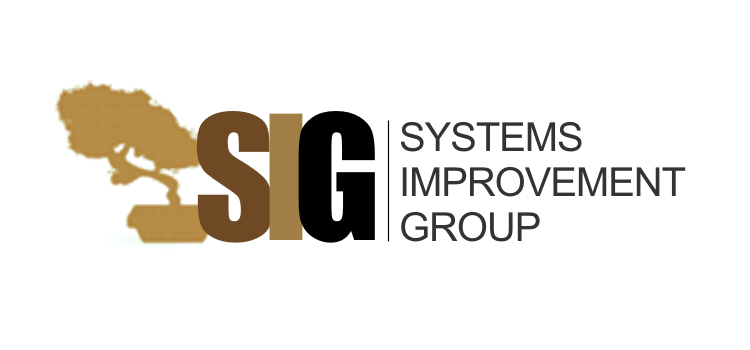